Introduction into fermionic correlation and 
applications in quantum chemistry
Christian Schilling
University of Oxford
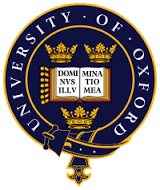 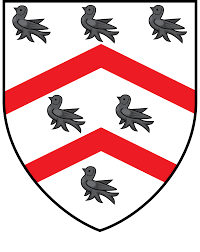 Budapest,  28 September 2018
in collaboration with O.Legeza, S.Szalay and Z.Zimboras (Budapest)
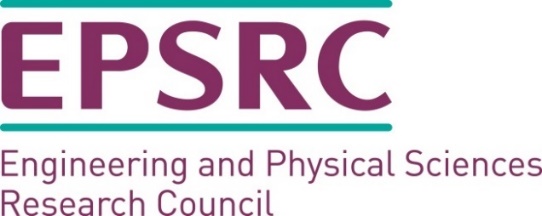 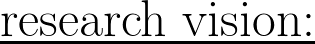 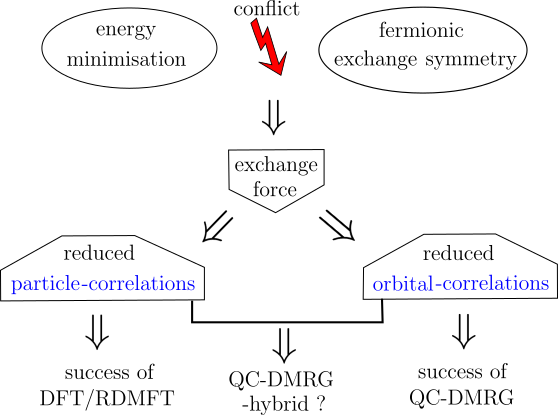 Outline
(I)  Fermionic (quantum) correlation
(II)  Application/Illustration in  concrete systems
(I)  Fermionic (quantum) correlation
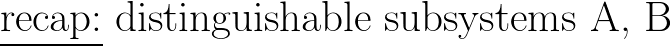 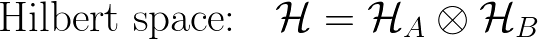 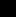 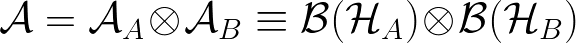 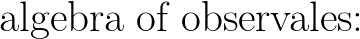 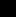 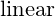 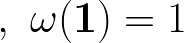 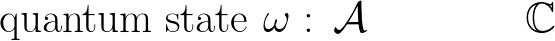 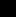 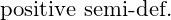 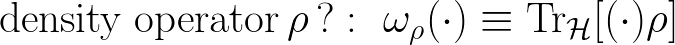 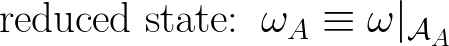 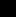 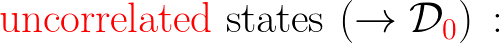 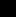 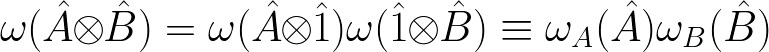 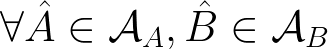 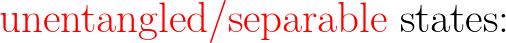 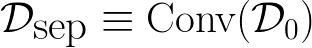 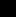 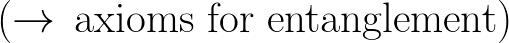 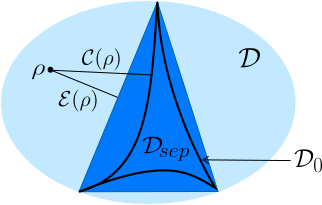 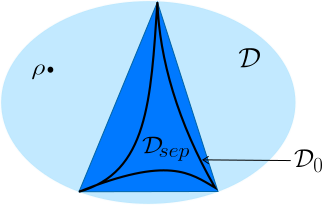 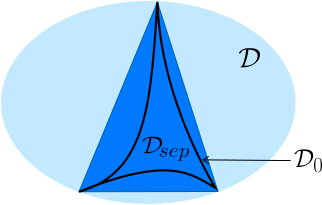 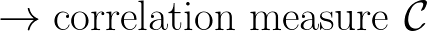 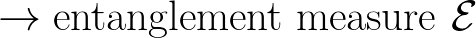 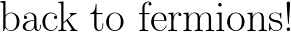 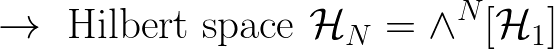 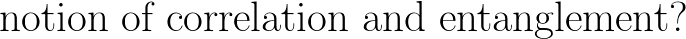 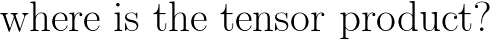 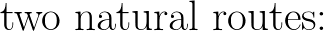 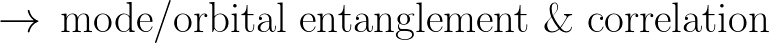 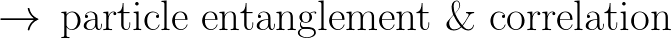 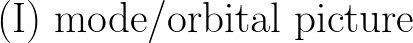 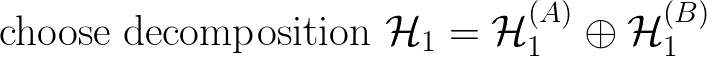 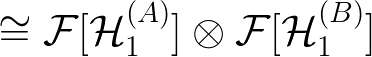 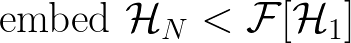 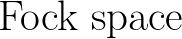 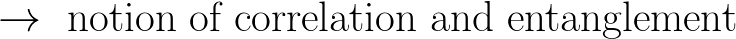 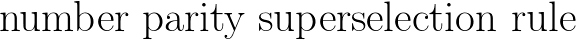 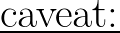 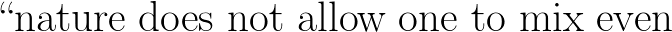 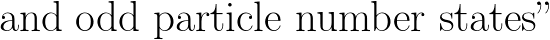 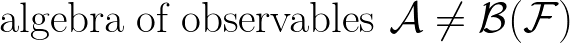 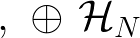 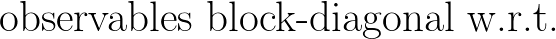 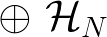 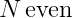 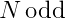 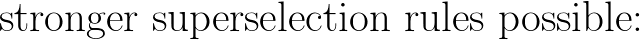 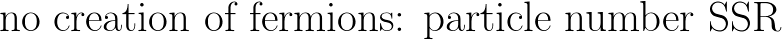 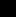 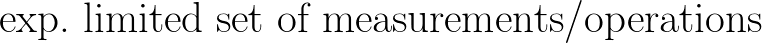 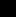 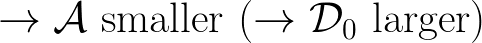 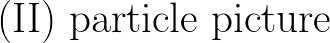 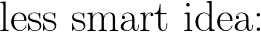 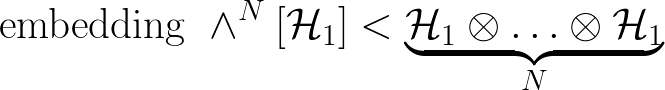 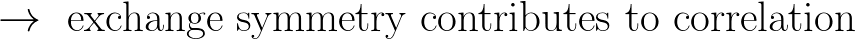 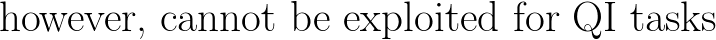 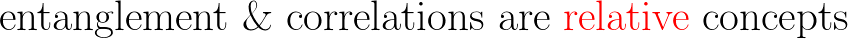 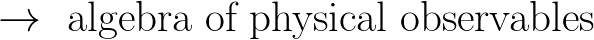 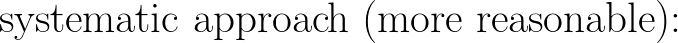 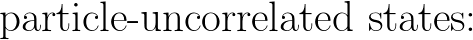 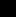 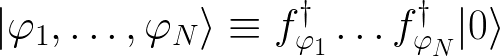 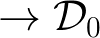 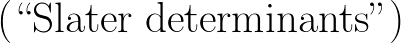 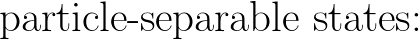 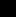 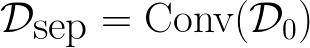 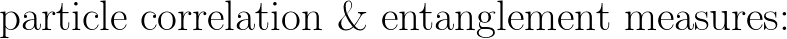 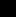 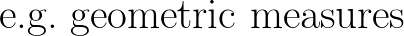 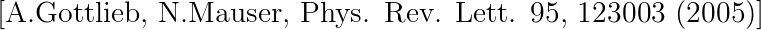 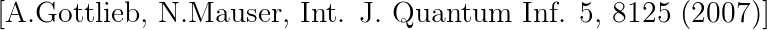 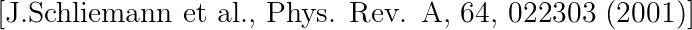 (II) Application/Illustration in concrete systems
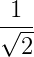 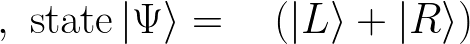 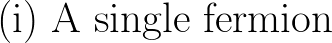 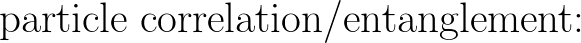 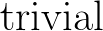 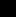 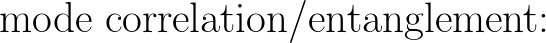 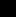 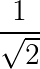 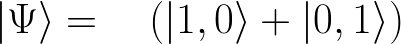 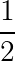 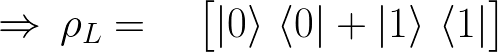 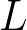 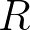 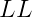 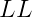 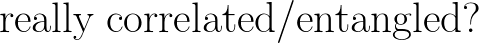 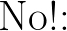 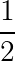 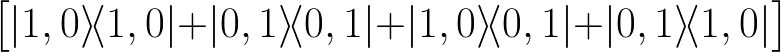 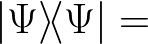 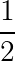 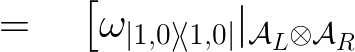 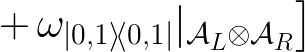 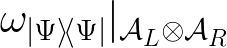 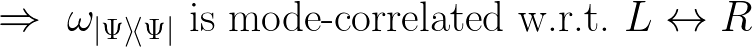 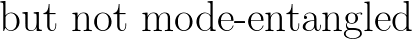 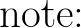 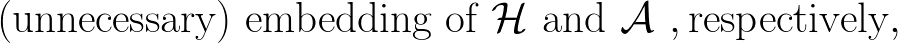 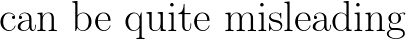 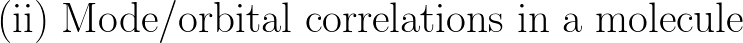 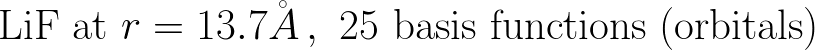 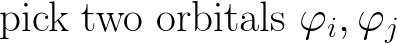 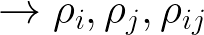 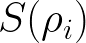 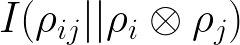 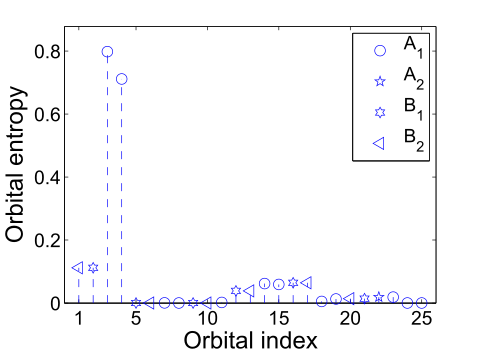 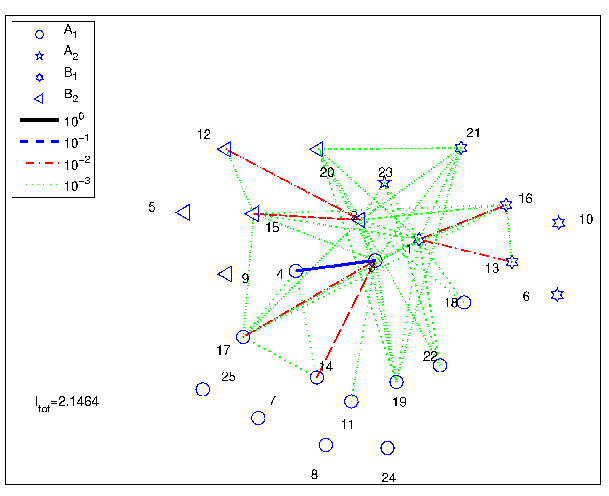 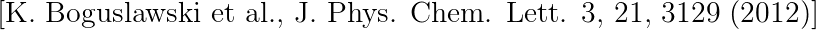 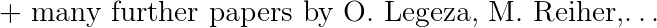 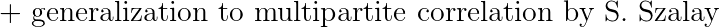 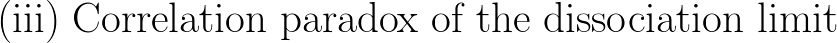 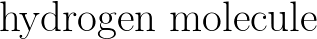 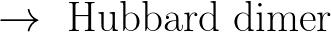 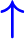 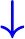 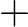 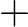 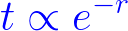 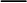 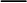 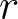 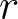 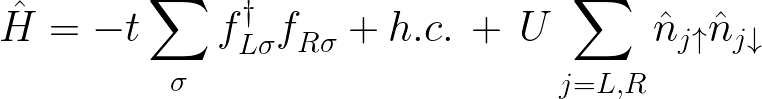 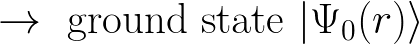 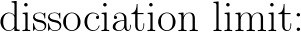 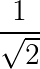 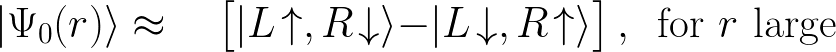 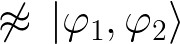 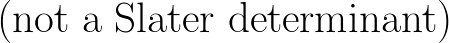 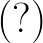 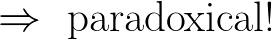 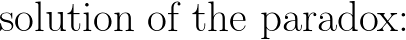 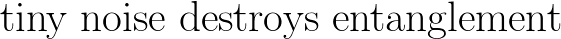 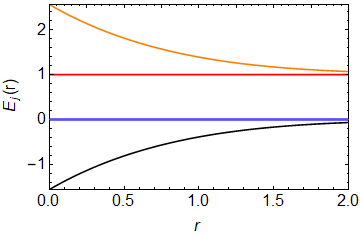 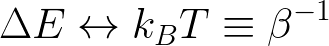 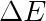 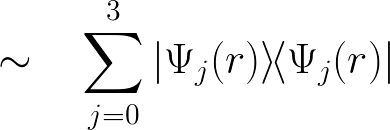 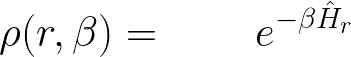 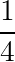 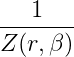 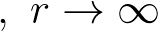 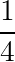 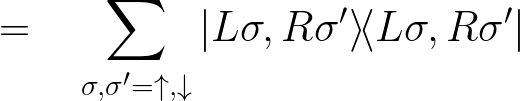 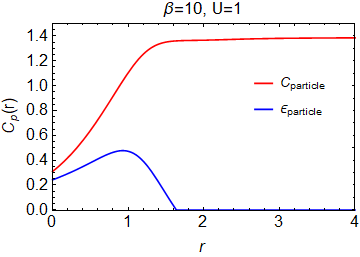 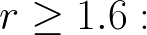 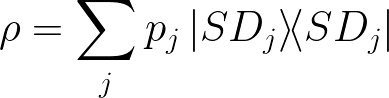 p
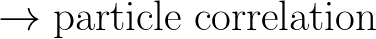 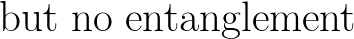 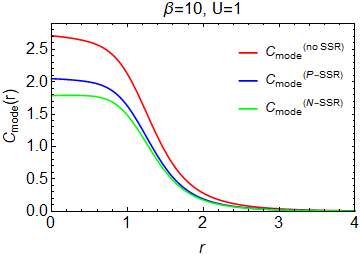 m
Thank you!